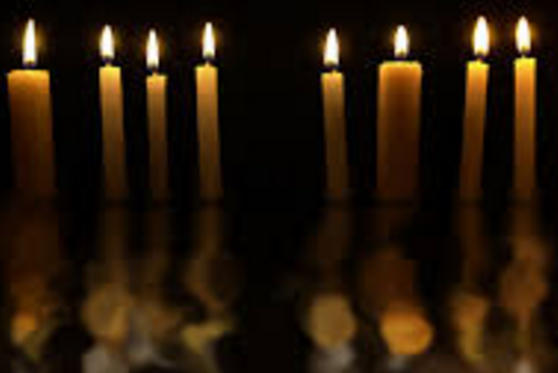 Kaarsen	- samenstelling	- productie	- kleur	- kwaliteit	- kaarsenfabrieken
Samenstelling van kaarsen
Kaarsen kunnen uit 1 of meerdere grondstoffen bestaan. Afhankelijk van de samenstelling is de brandkwaliteit verschillend.

De 3 meest voorkomende grondstoffen:
 1. Was = bijenwas; natuurproduct uit de bijenkast 
Kaars walmt
Natuurlijk / duurzaam
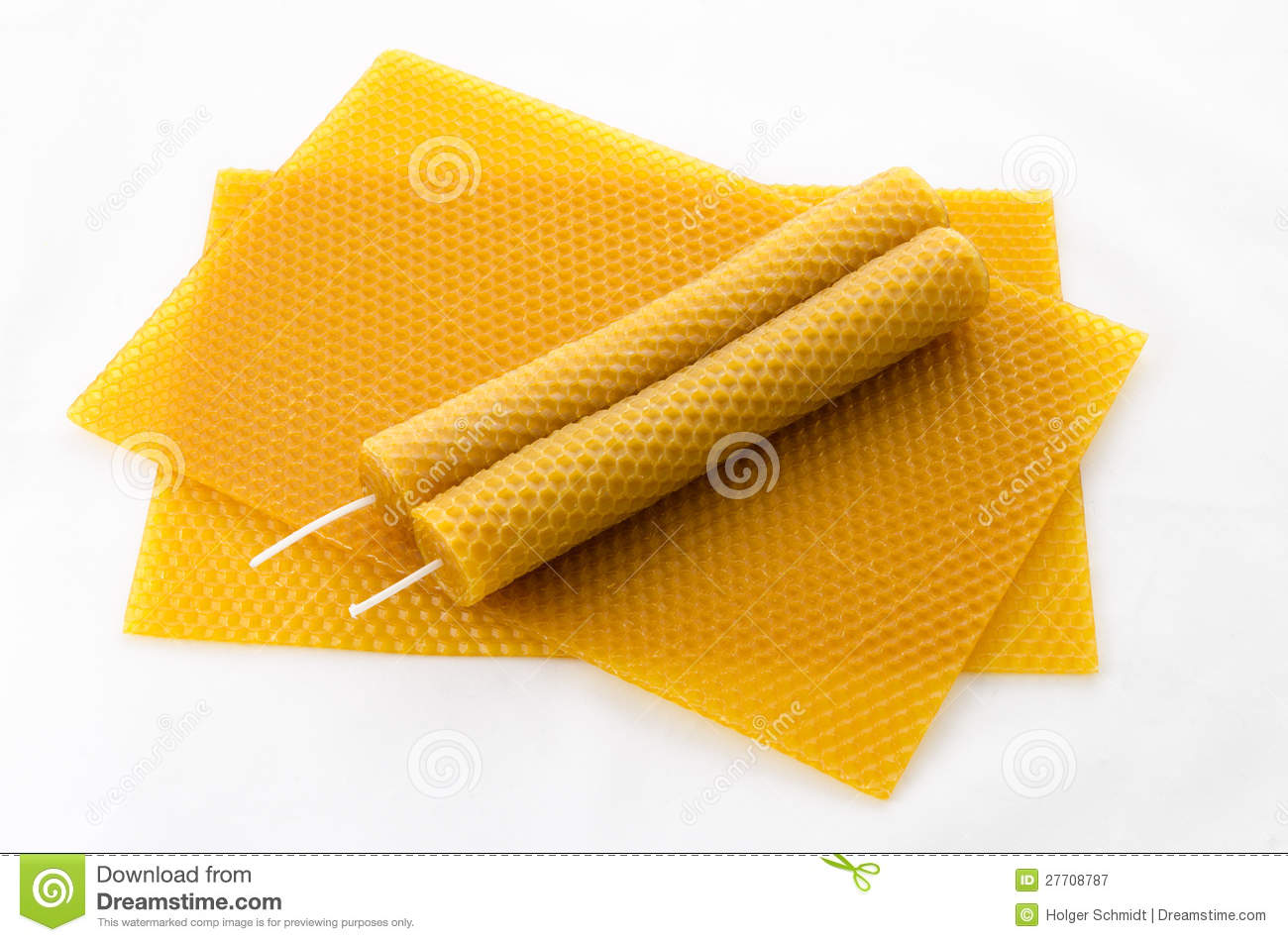 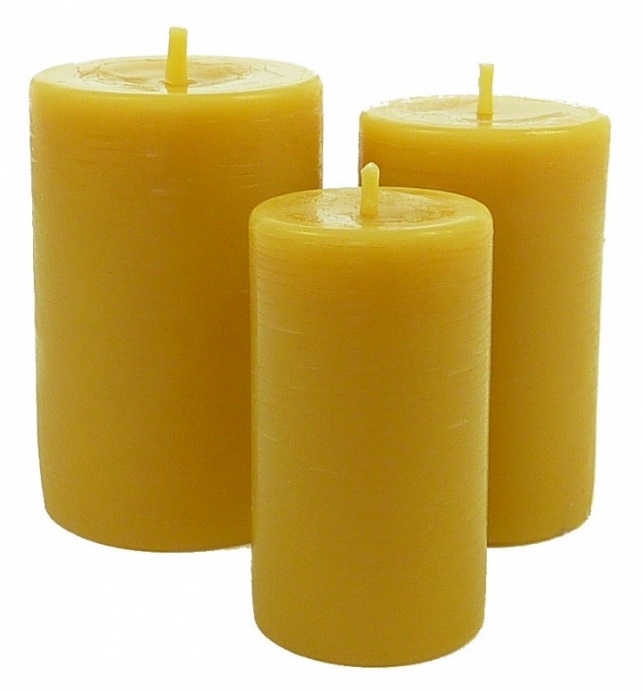 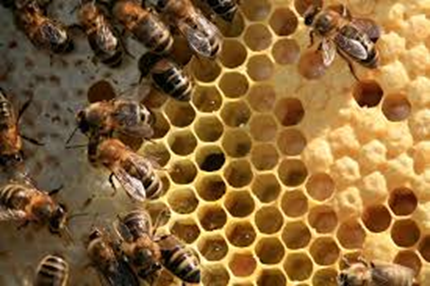 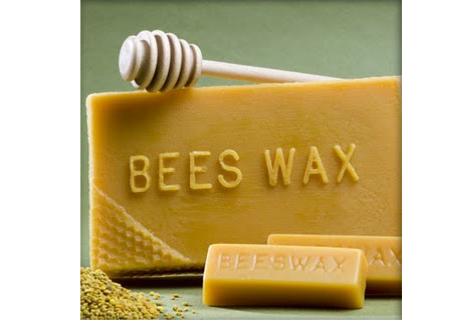 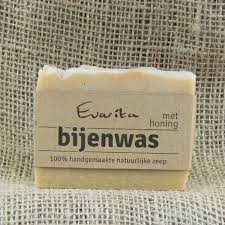 2. Paraffine = stof gemaakt van kolen of aardolie (hout)
	* niet milieu vriendelijk
	* minder goede brandeigenschappen
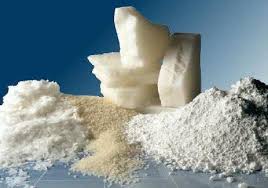 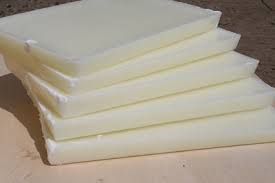 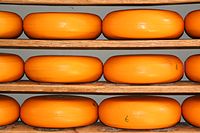 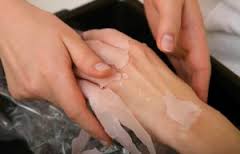 3. Stearine = stof die wordt gehaald uit plantaardige en dierlijke vetten

Steviger dan paraffine kaarsen
Betere brandkwaliteit (beter + langer)
Composietkaarsen >mengsel van paraffine en stearine voor optimale brandkwaliteit
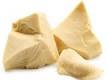 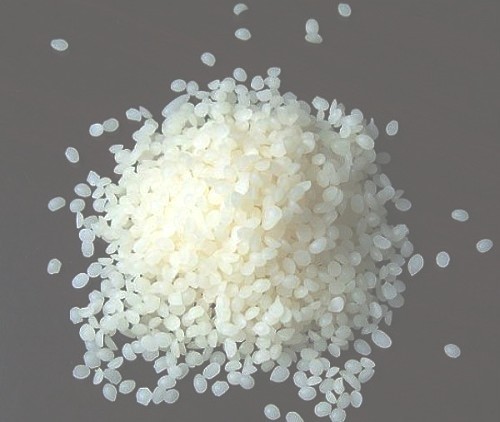 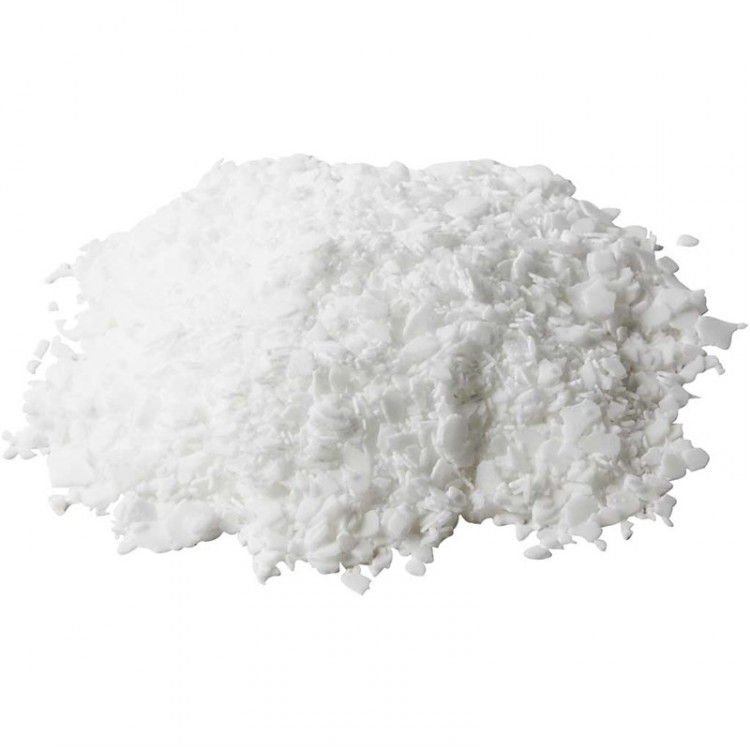 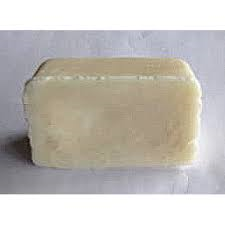 Productie van kaarsen
Iedere kaars heeft in het midden 1 pit (=lont) of bij een dikke kaars meerdere pitten.
Een pit bestaat uit 3 in elkaar gevlochten katoenen koordjes.
Er zijn 3 manieren om kaarsen te maken:
	> dompelen
	> gieten
	> persen
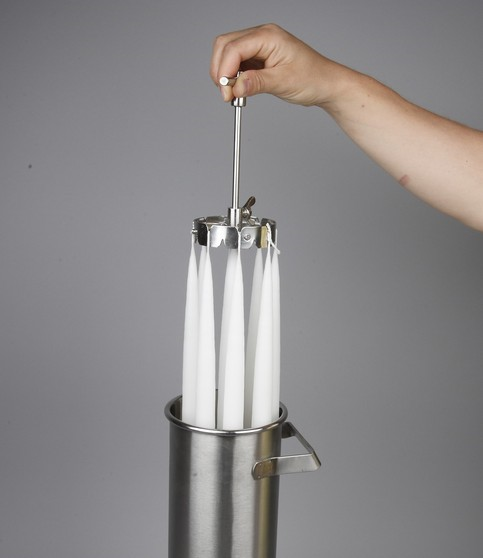 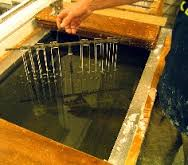 Dompelen:
Lonten over plank hangen
Dompelen in vloeibare grondstof
Steeds herhalen, per keer 1 ml. dikte
Zgn. tweelingkaarsen (2 kaarsen aan één koord)
Machinaal en handtechniek
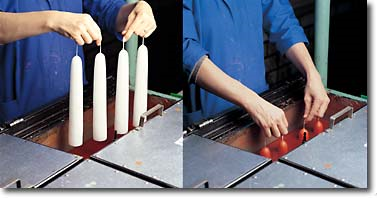 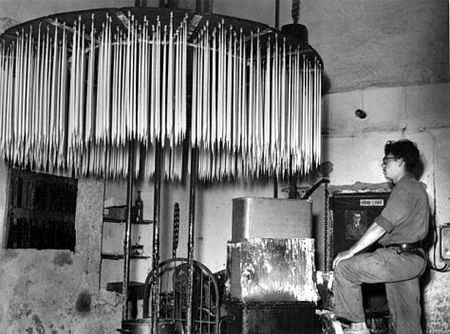 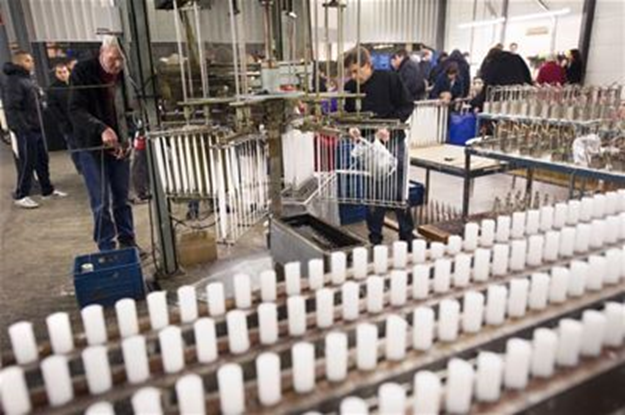 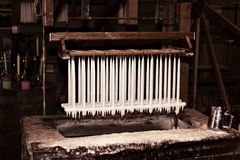 Gieten:
Gebruik van een mal (van aluminium/tin+lood/siliconen/gips)
Lont trekken en bovenaan vastmaken
Vloeibare grondstof erin gieten
Mal koelen met koud water
Machinaal en handmatig
Vaak kleur door grondstof gemengd
Minder goede komvorming
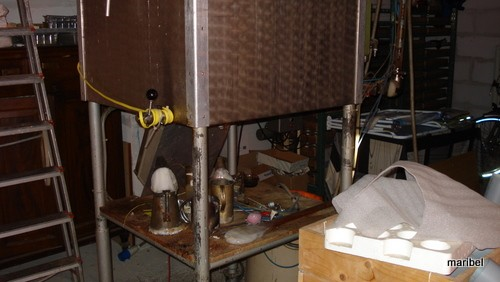 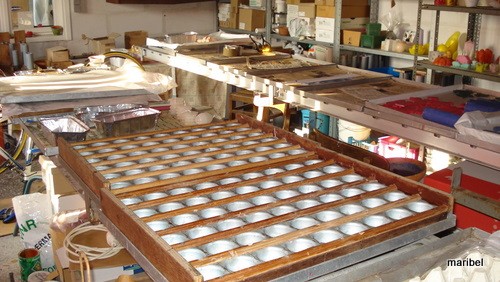 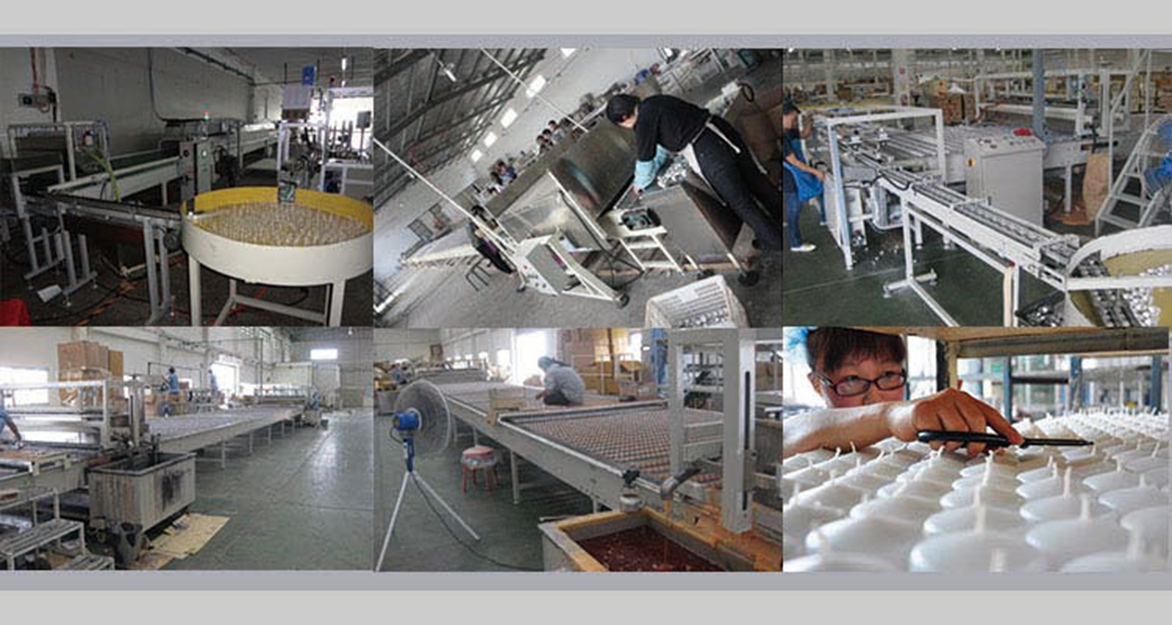 Persen:
Paraffine in poedervorm (hele fijne korreltjes) 
Onder hoge druk paraffine om een lont persen (in een mal) 
Machinaal  
Kaarsen zijn meer breekbaar
Minder goede brandkwaliteit
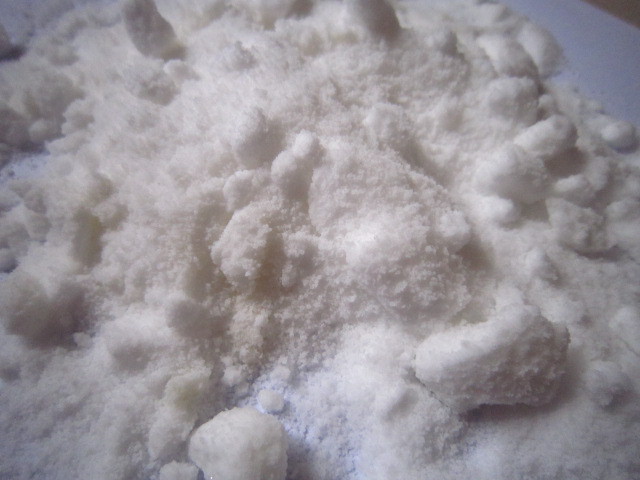 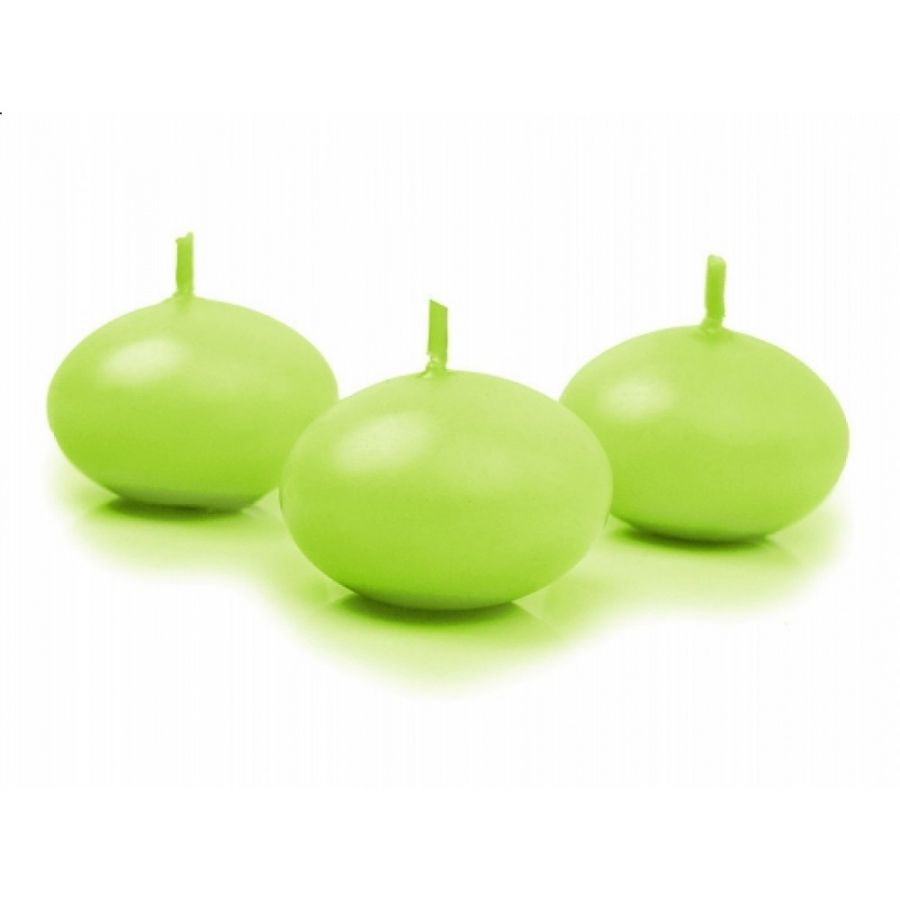 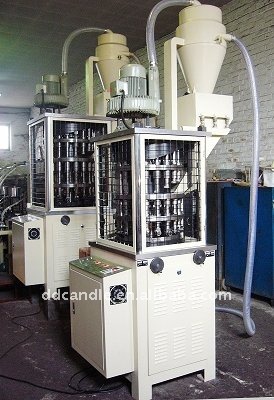 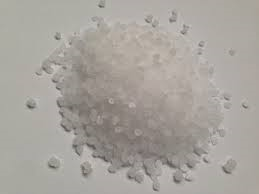 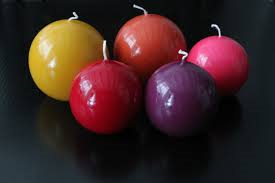 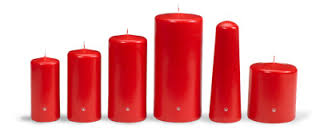 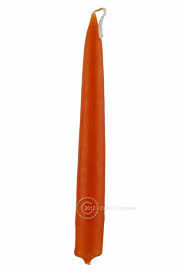 Kleuren van kaarsen:
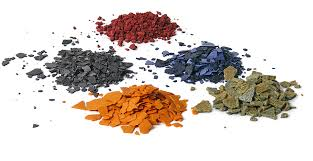 Dompelen  beste komvorm + goede brandkwaliteit
Kleurstof mengen door grondstof  minder goede brandkwaliteit
Beschilderen  bij fantasiekaarsen, minder goede brandkwaliteit
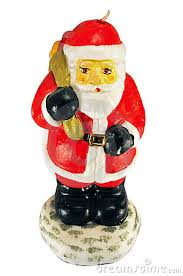 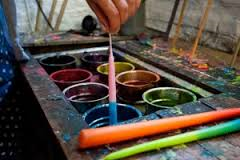 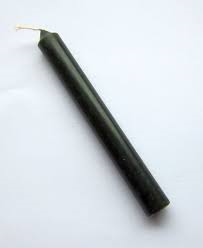 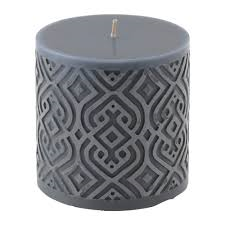 Kwaliteit van kaarsen
De ‘kom’ van de kaars
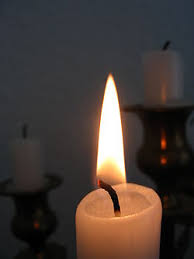 De kom = dieper deel net onder de pit;   laagje gesmolten kaarsvet omdat de randen iets hoger zijn.
Goede komvorming 	 zorgt voor betere brandkwaliteit
			 langer plezier van de kaars
Te diepe kom  pit kan ‘verzuipen door te veel kaarsvet
		 pit kan zichzelf doven door zuurstofgebrek
Ondiepe of geen kom  pit kan te hard gaan branden door te weinig aanvoer vet / snel ‘op’
			    walmen door te weinig vet
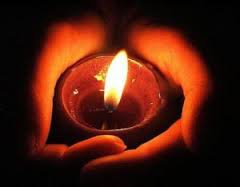 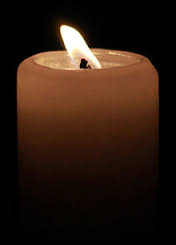 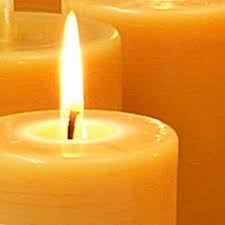 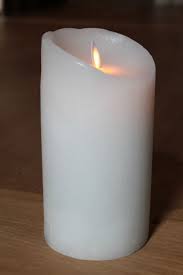 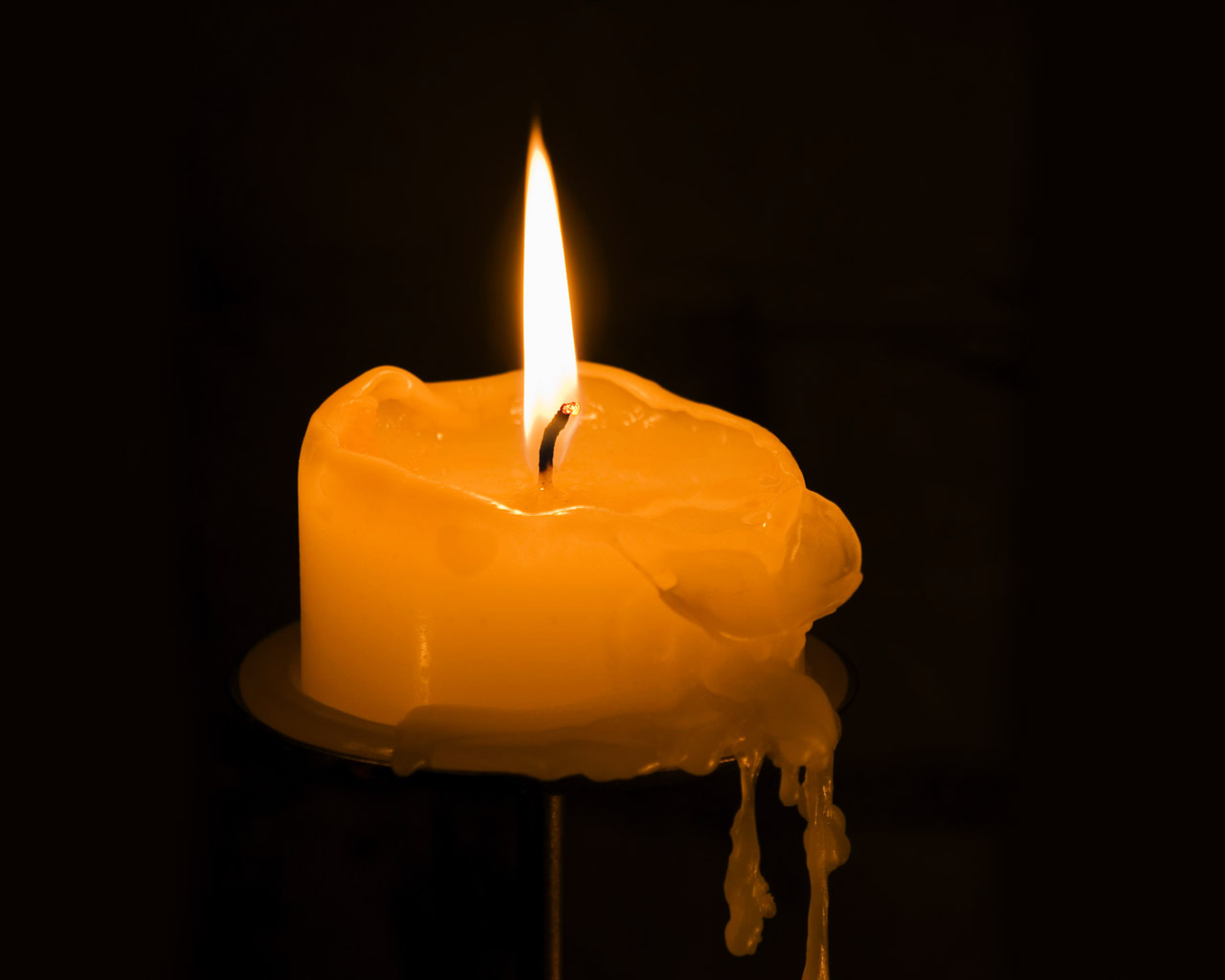 Brandproblemen
Scheef branden;  
     - tocht,  
     - lontfout,      
     - grondstoffen, 
     - scheef plaatsen, 
     - te dicht op elkaar plaatsen
Pit uit;
     - te diepe kom, 
     - slechte lont,
     - verhouding lont /kaars klopt niet
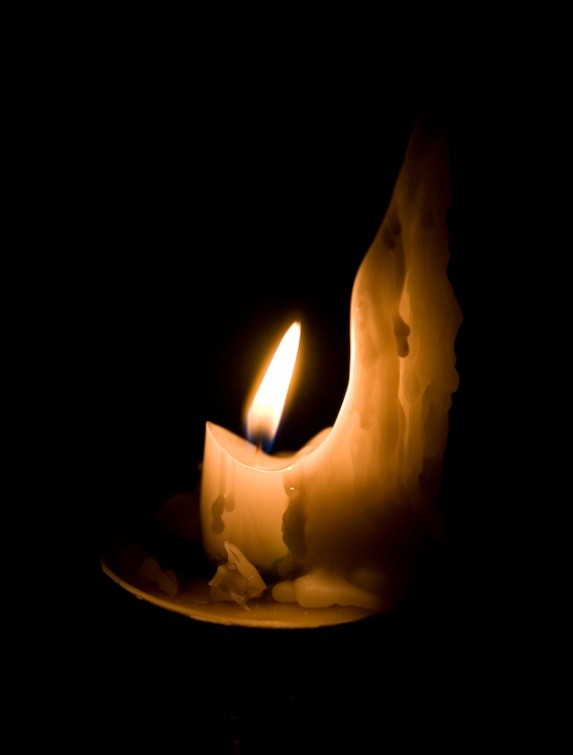 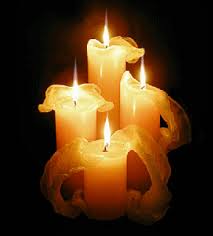 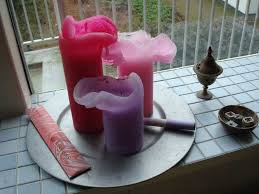 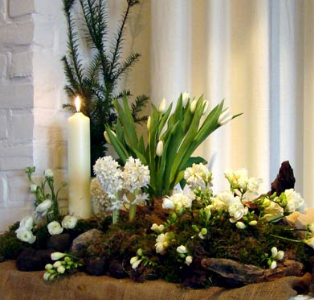 Druipen;  
    - tocht, 
     - grondstoffen
     - boven verwarming
     - scheef plaatsen
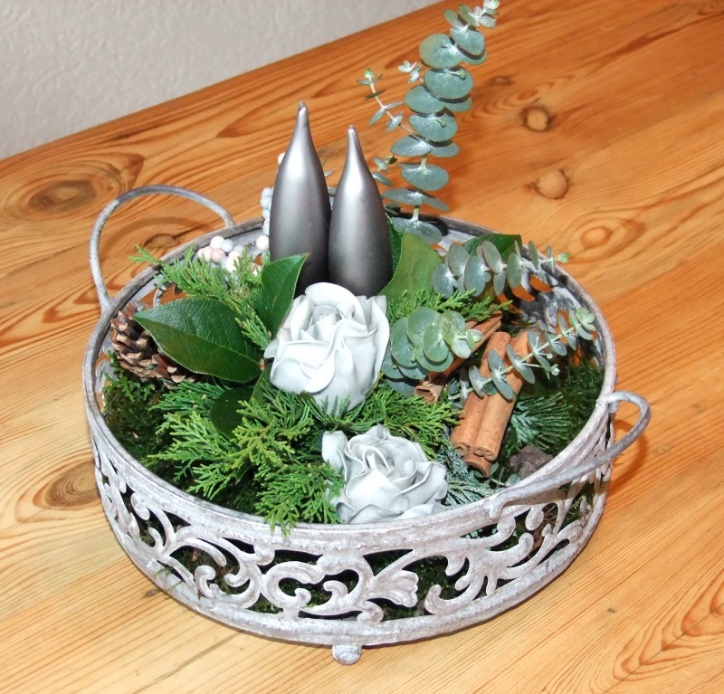 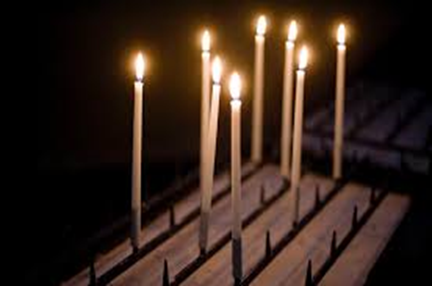 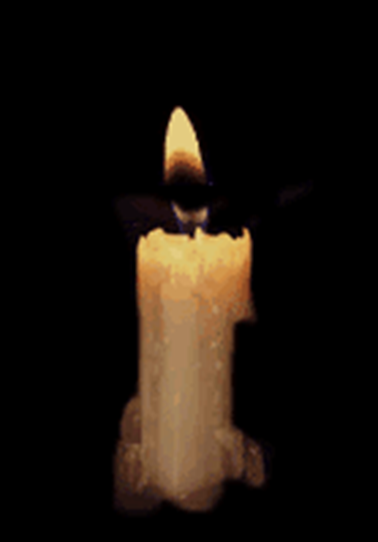 Brandgevaar;
     - te dicht bij bloem/groen/stof
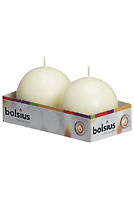 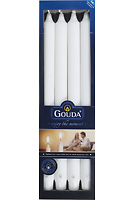 Kaarsfabrieken
Gouda Kaarsen – Goudse Kaarsenfabriek 
Bolsius - Schijndel 
Molca – The Dutch Candle Company (failliet 2010) – Etten-Leur
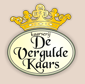 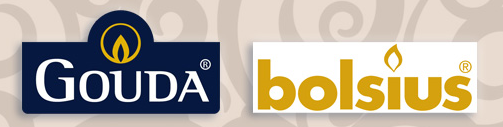